KÍNH CHÀO QUÝ THẦY CÔ VỀ DỰ GIỜ THĂM LỚP 5A2
GV: Nguyễn Thị Liên
Khởi động
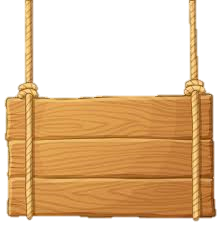 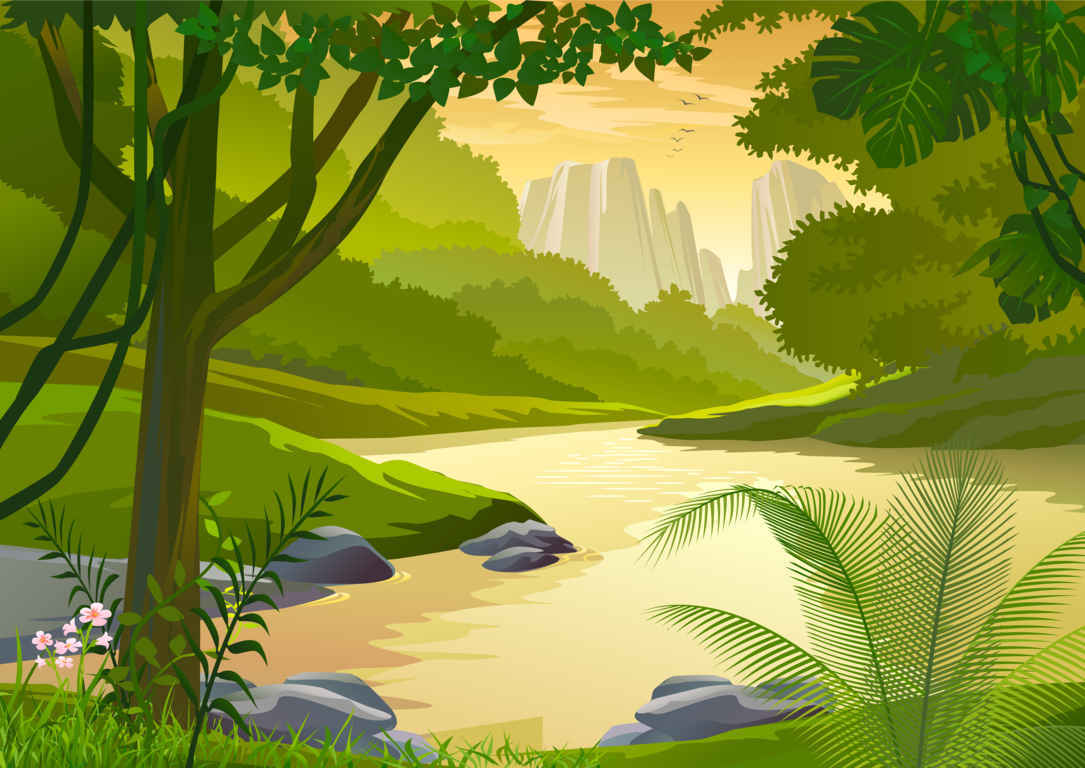 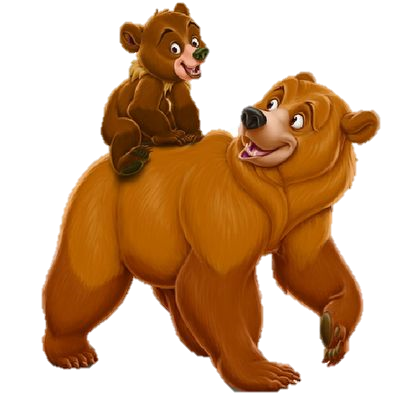 GIẢI CỨU
RỪNG XANH
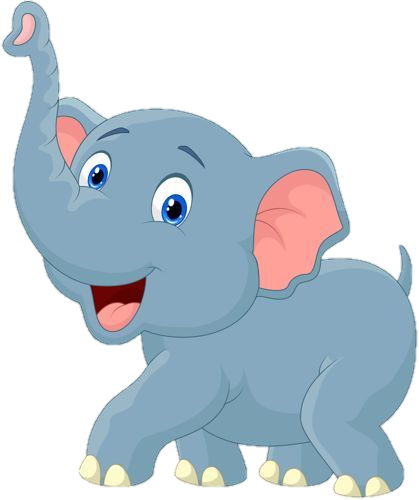 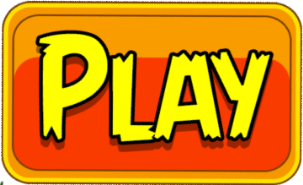 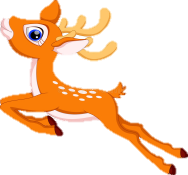 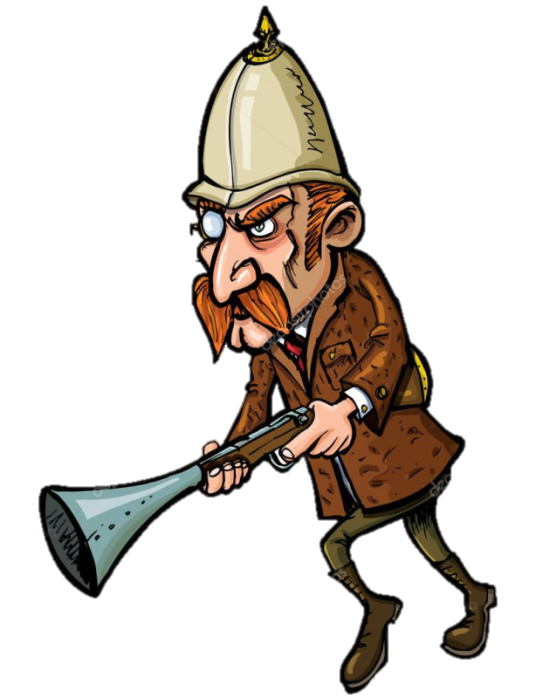 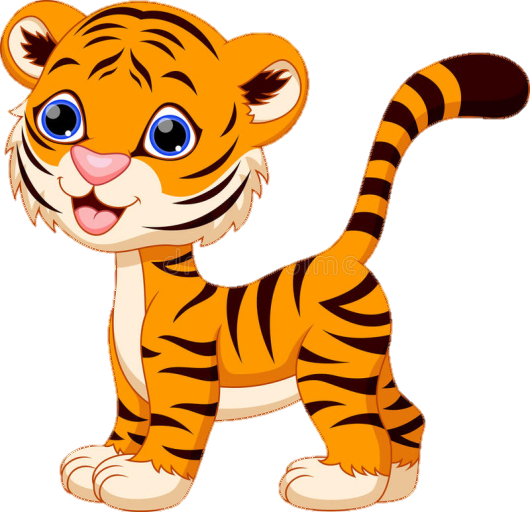 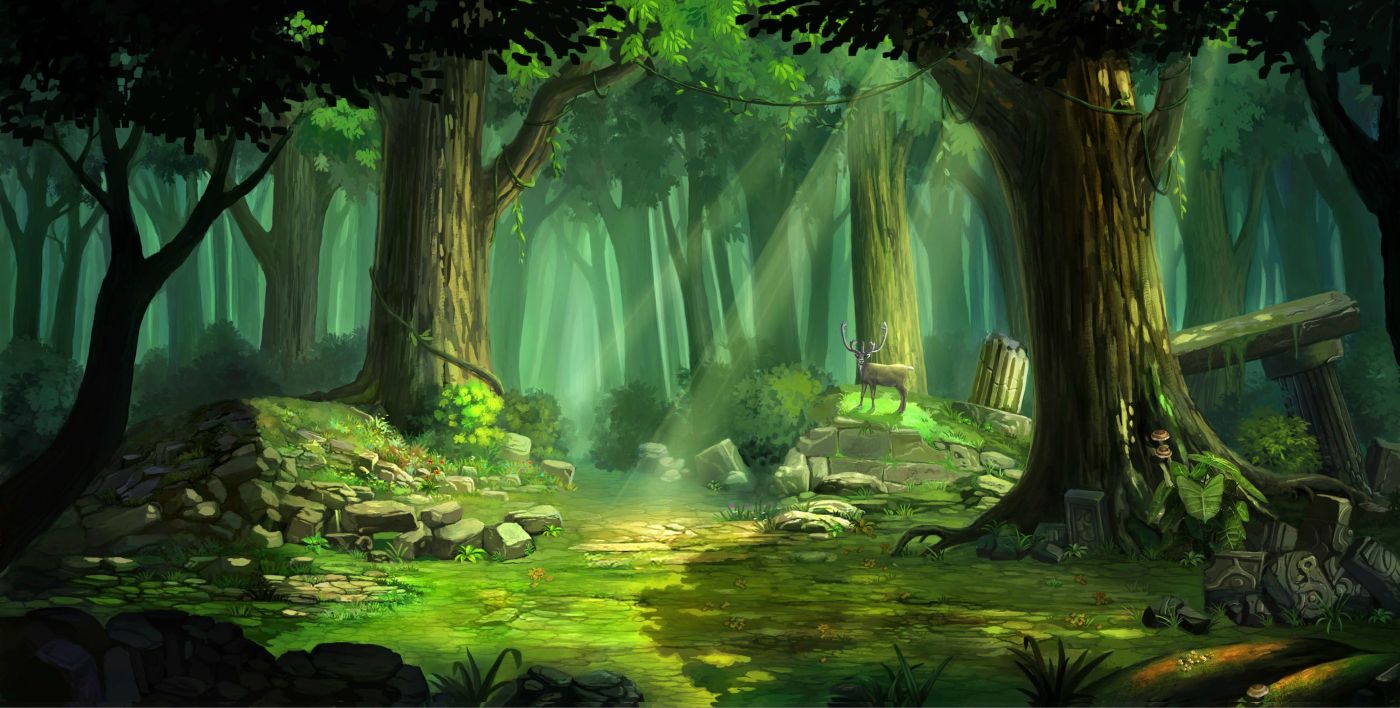 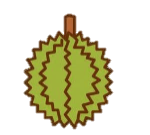 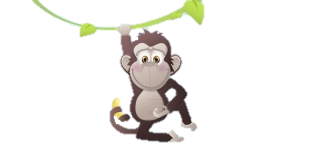 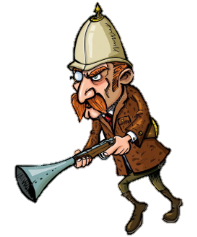 POW!
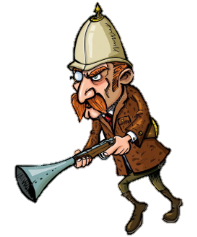 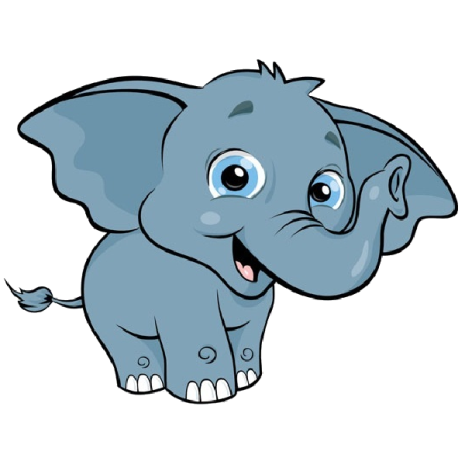 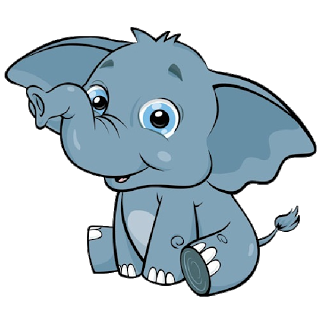 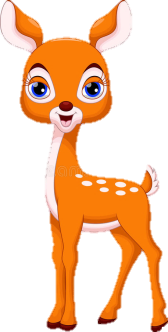 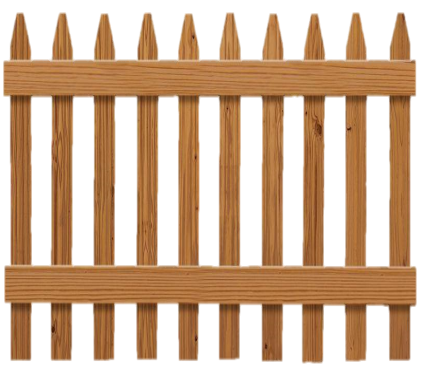 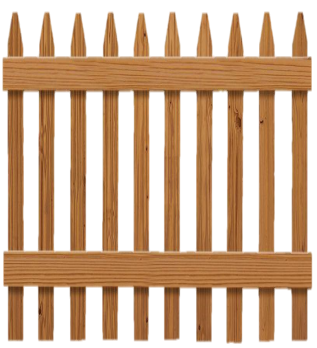 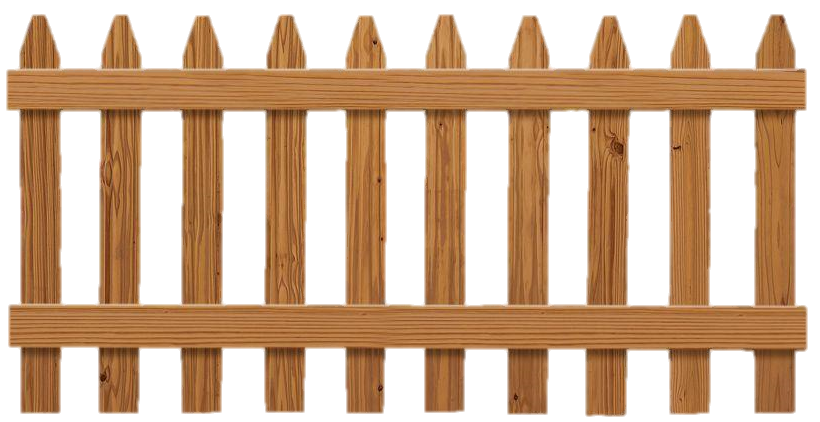 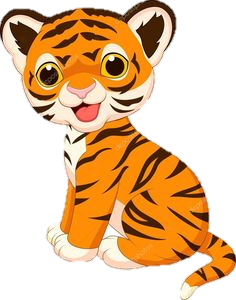 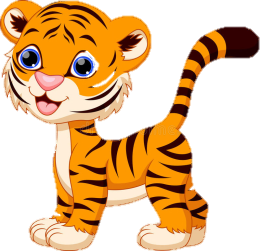 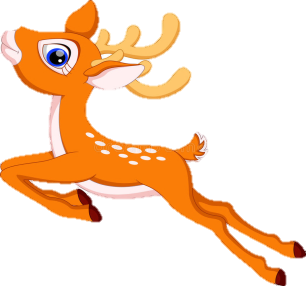 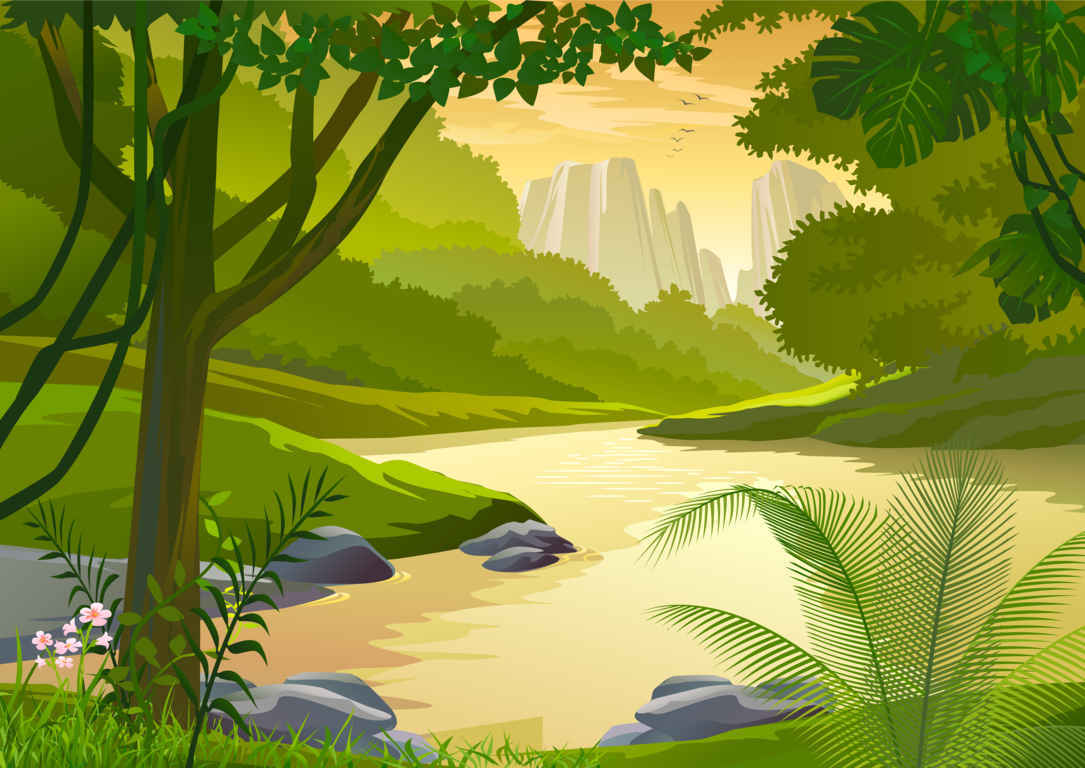 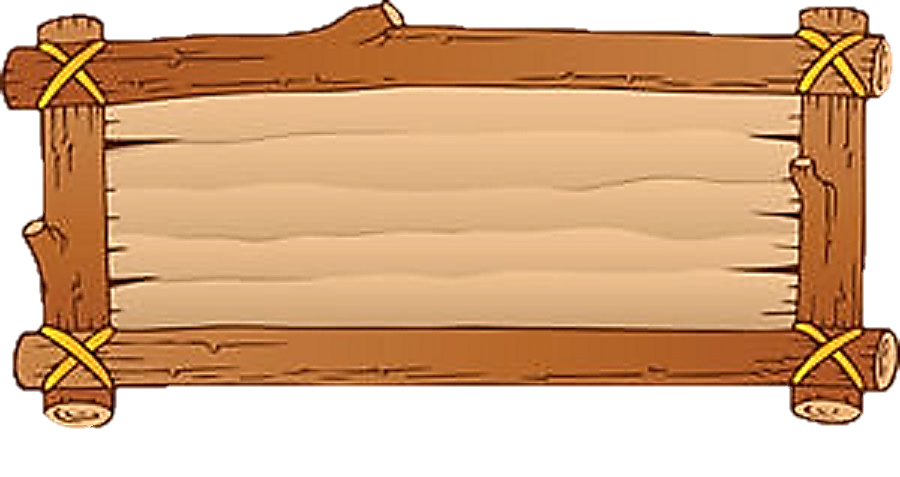 Bài thơ “Hành trình của bầy ong” gồm mấy khổ thơ?
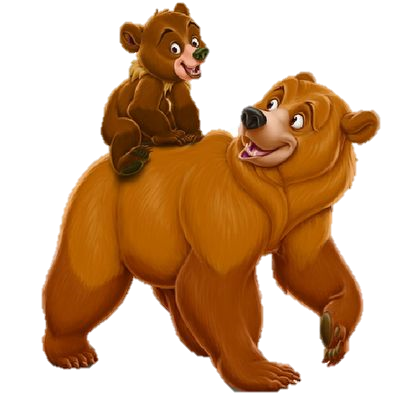 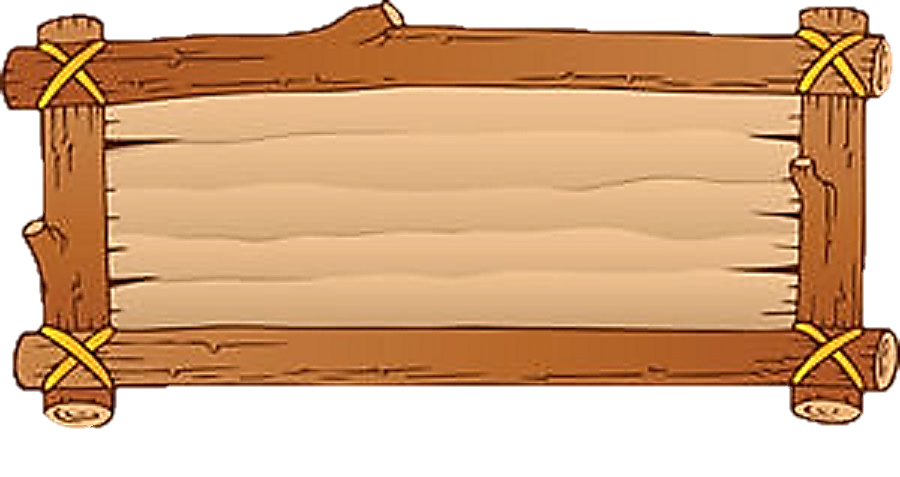 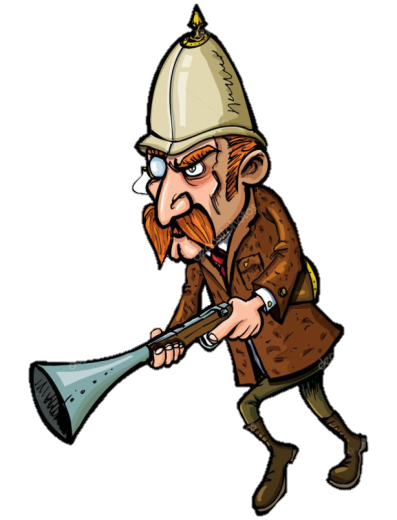 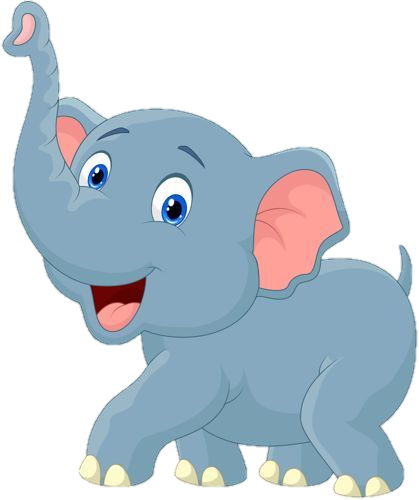 4 khổ thơ
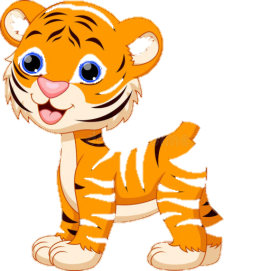 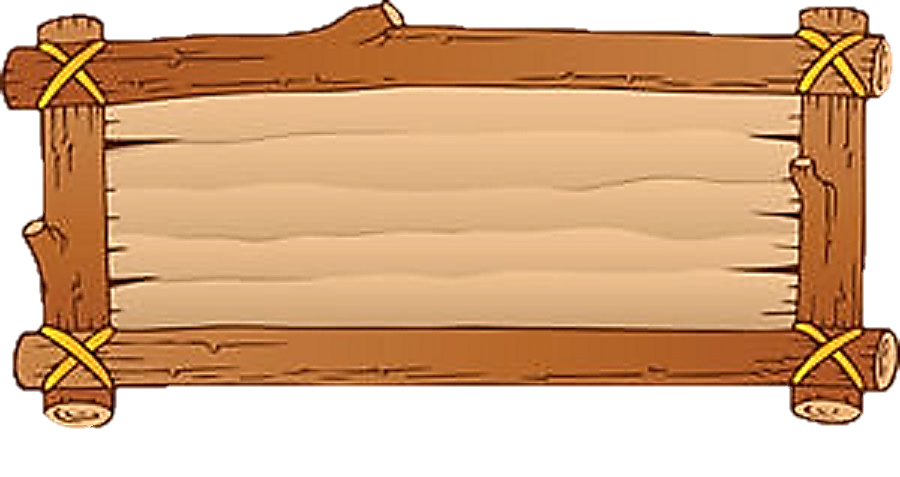 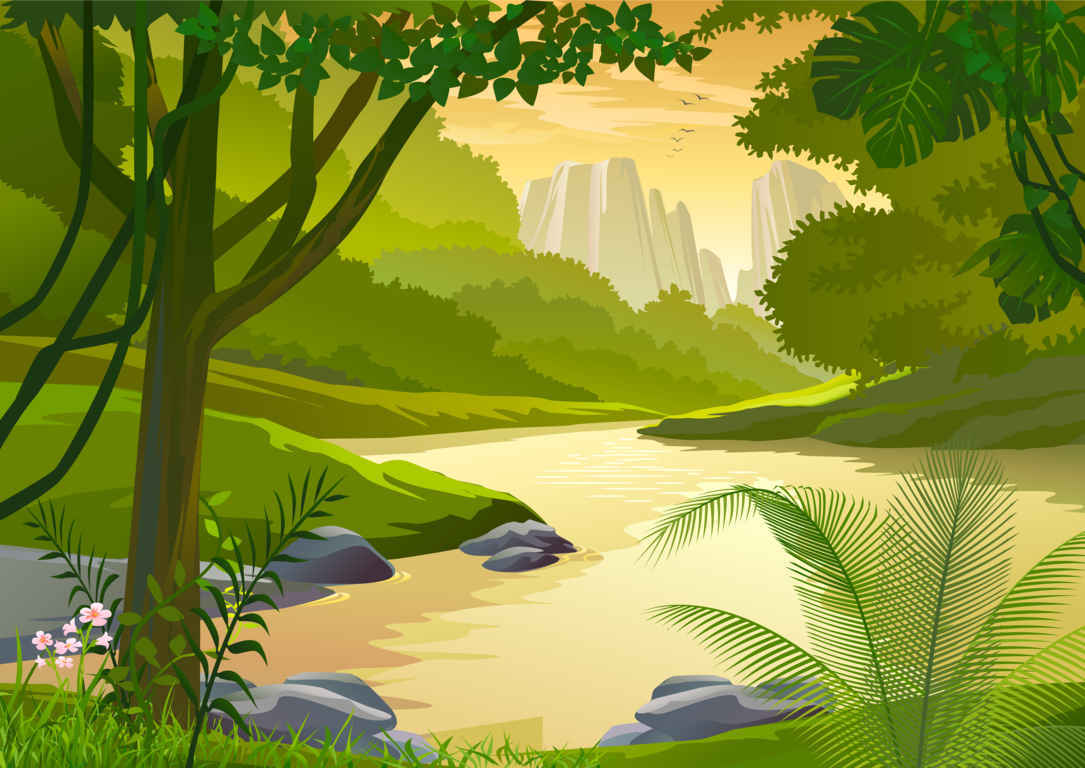 Với đôi cánh đẫm nắng trời bầy ong bay thế nào?
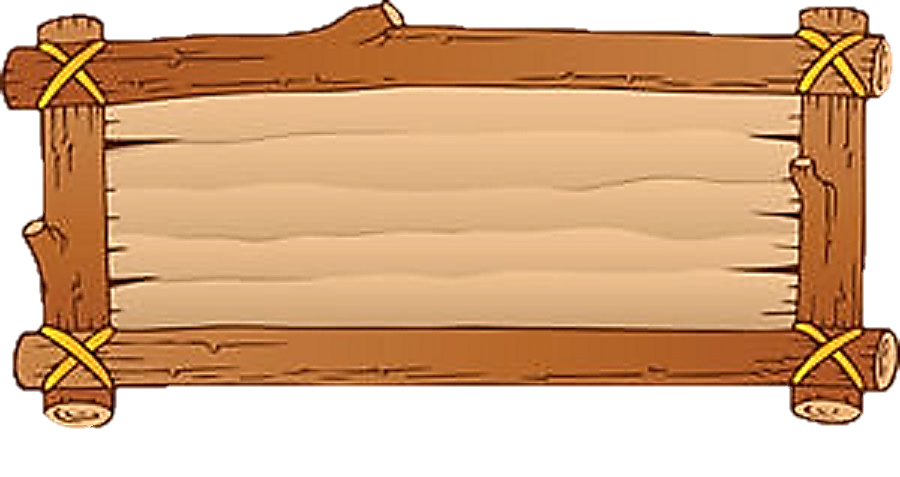 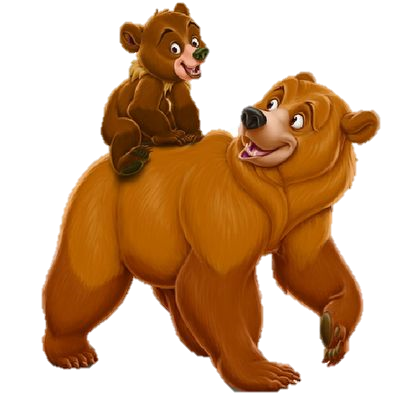 Bầy ong bay đến trọn đời tìm hoa
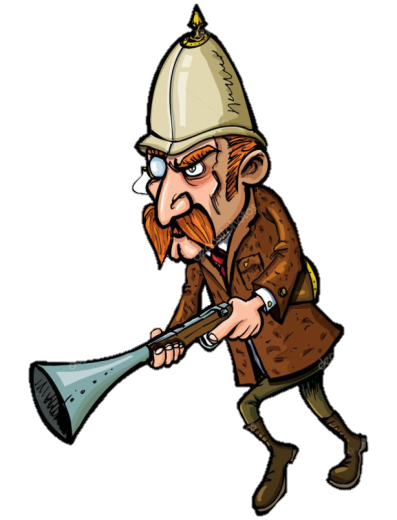 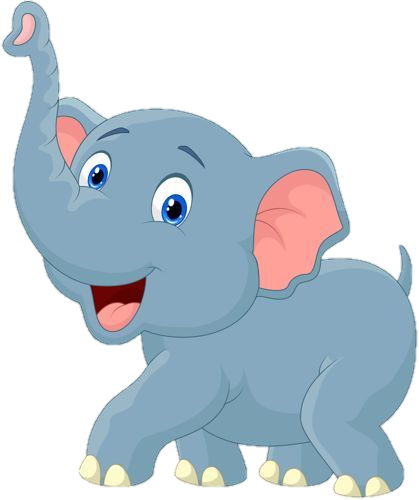 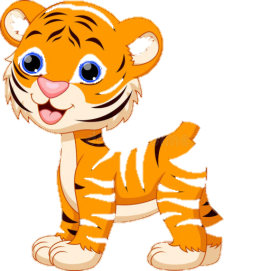 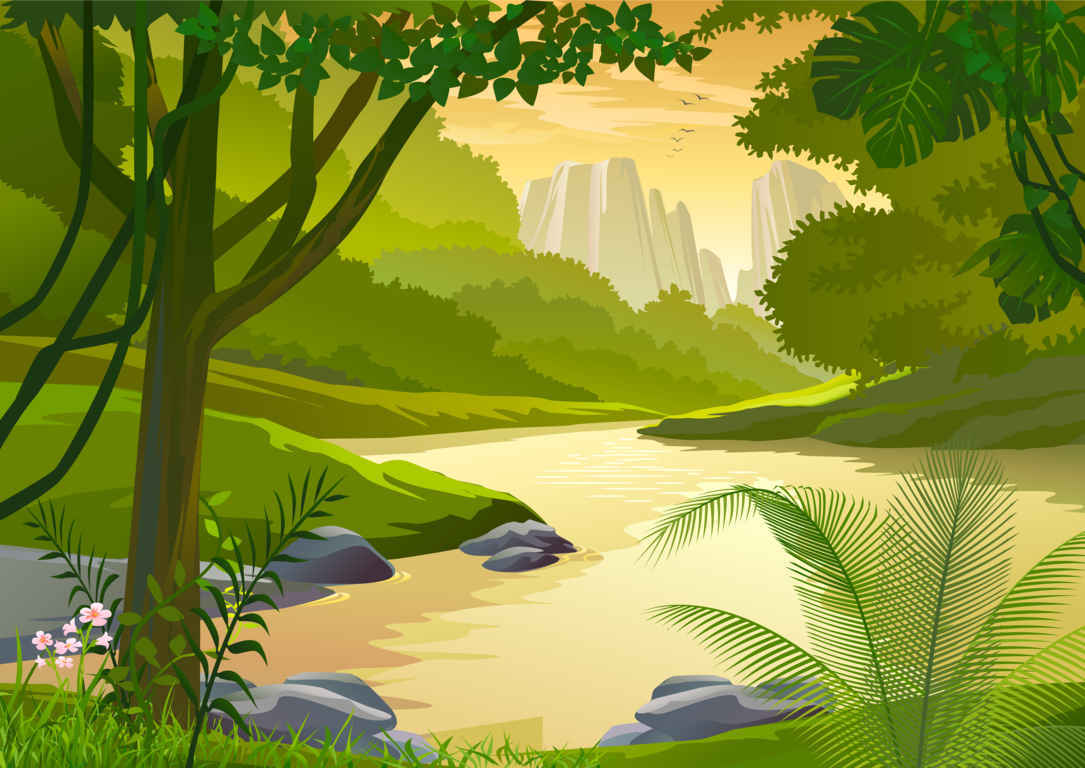 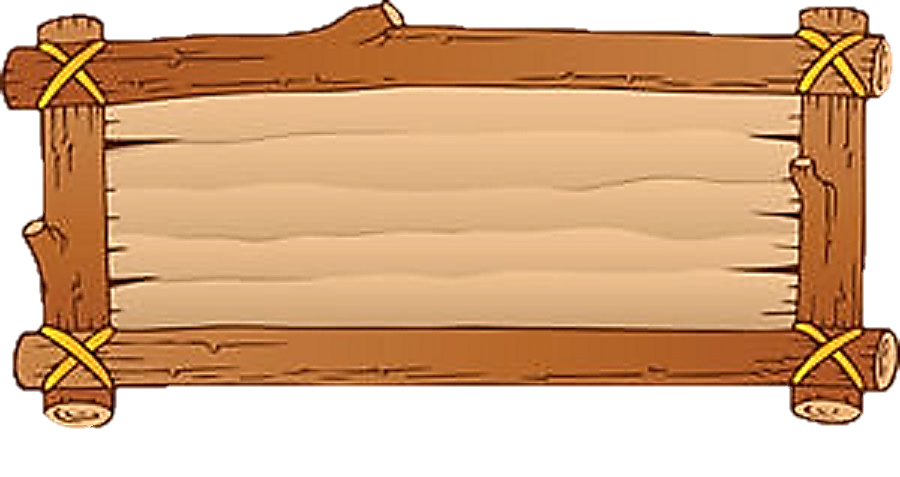 Nội dung bài thơ là gì?
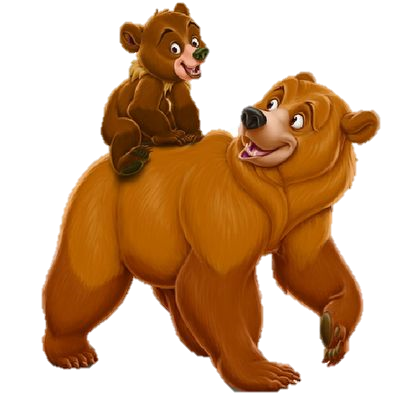 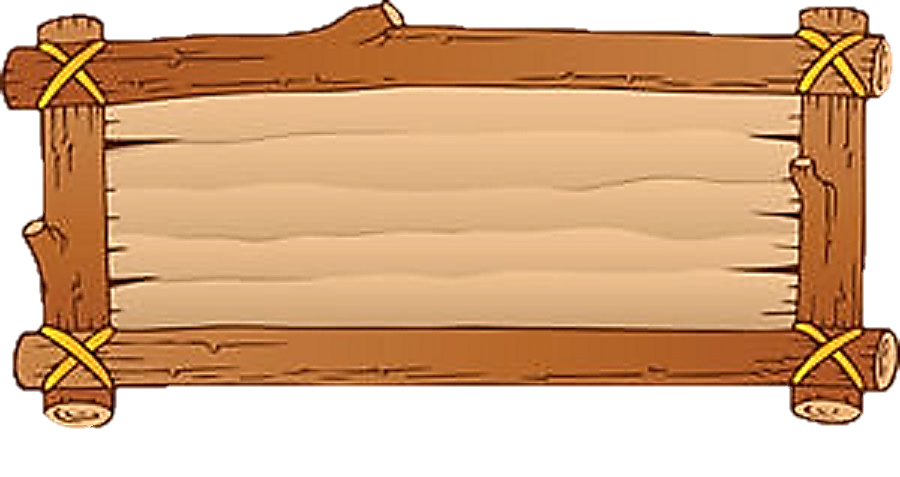 Ca ngợi loài ong chăm chỉ, cần cù, làm một công việc vô cùng hữu ích cho đời: nối các mùa hoa, giữ hộ cho người những mùa hoa đã tàn phai.
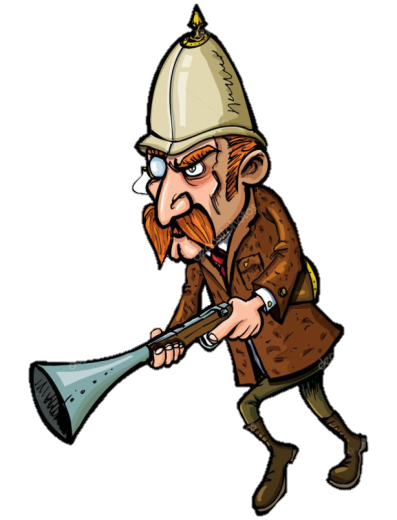 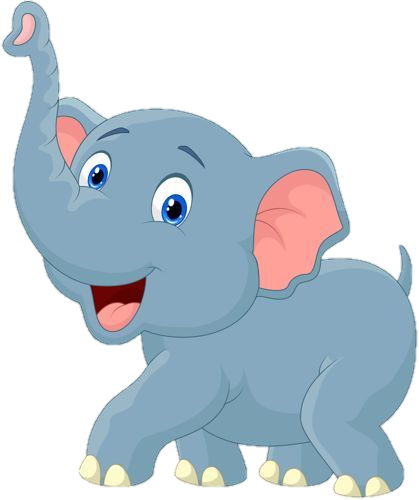 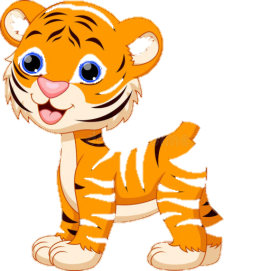 Quan sát tranh và trả lời: Trong tranh vẽ những gì ?
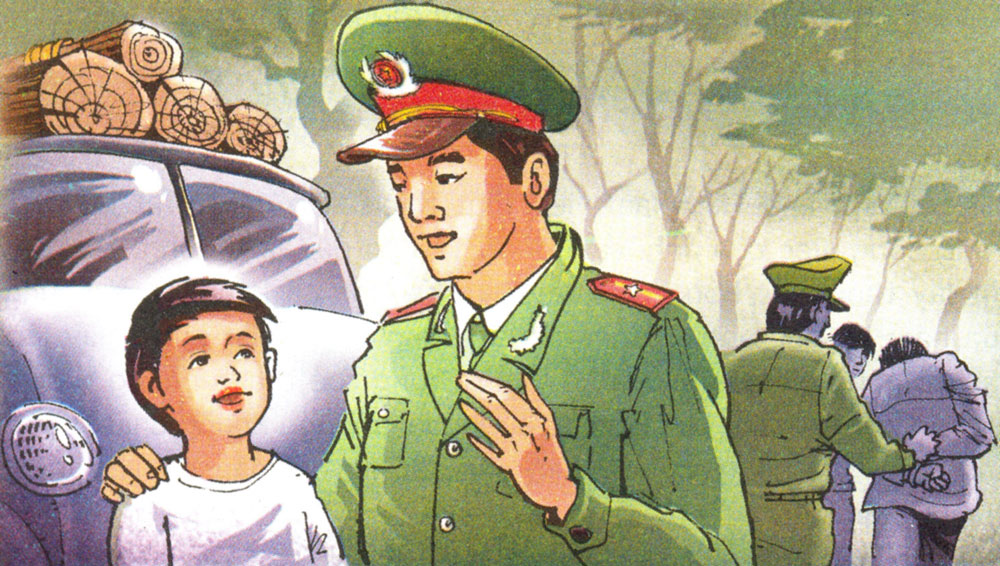 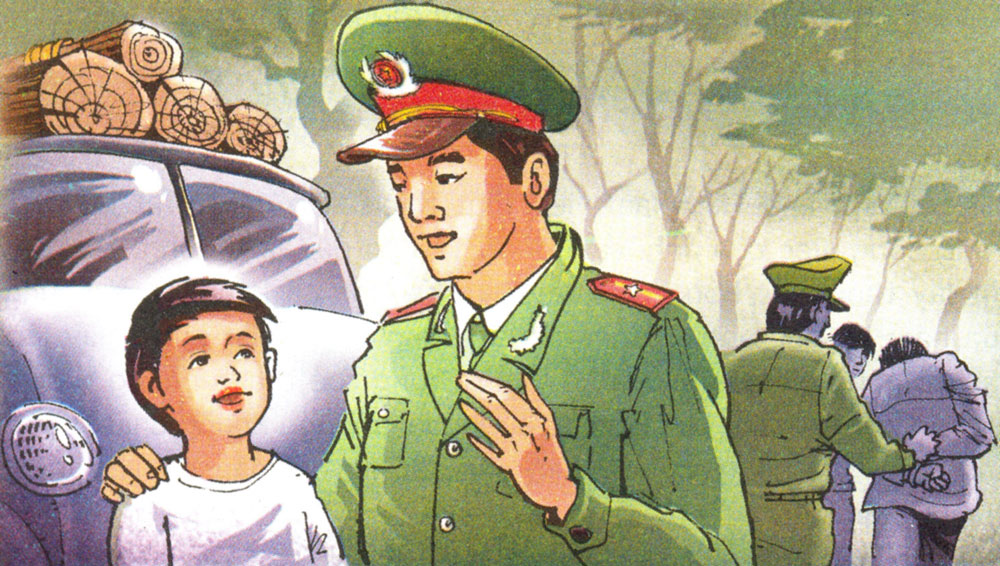 [Speaker Notes: Các con thân mến, thiên nhiên yêu đãi cho chúng ta không chỉ biển bạc mà còn  cả rừng vàng. Rừng mang lại cho con người những lợi ích to lớn về vật chất và hơn thế nữa thực tế cho thấy rằng rừng còn chính là cuộc sống của chúng ta. Rừng là lá phổi xanh, là lá chắn chống xói mòn. Chính vì vậy thật đúng khi cho rằng bảo vệ rừng chính là bảo vệ rừng của chúng ta. Bảo vệ rừng không chỉ là công việc của người lớn mà ngay cả các bạn nhỏ cũng có thể làm được nếu có tình yêu đủ lớn với rừng . Và ngày hôm nay qua bài tập đọc người gác rừng tí hon. Cta sẽ cùng tìm hiểu câu chuyện về 1 cậu nhỏ vô cùng thông minh và dung cảm đã phối hợp với công an để vây bắt bọn trộm gỗ xấu xa. Vậy câu chuyện ấy diễn ra ntn? Chúng ta sẽ cùng tìm hiểu qua phần luyện đọc,.]
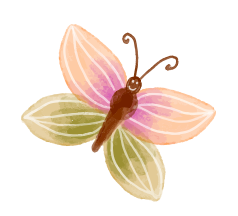 Người gác rừng tí hon
                     Nguyễn Thị Cẩm Châu
Khám phá
Người gác rừng tí hon

    Ba em làm nghề gác rừng. Tình yêu rừng của ba đã sớm truyền sang em.
Sáng hôm ấy, ba về thăm bà nội ốm. Chiều đến, em đi loanh quanh theo lối ba vẫn đi tuần rừng. Phát hiện những dấu chân người lớn hằn trên đất, em thắc mắc: "Hai ngày nay đâu có đoàn khách tham quan nào?" Thấy lạ, em lần theo dấu chân. Khoảng hơn chục cây to cộ đã bị chặt thành từng khúc dài. Gần đó có tiếng bàn bạc:
- Mày đã dặn lão Sáu Bơ tối đánh xe ra bìa rừng chưa?
     Qua khe lá, em thấy hai gã trộm. Lừa khi hai gã mải cột các khúc gỗ, em lén chạy. Em chạy theo đường tắt về quán bà Hai, xin bà cho gọi điện thoại. Một giọng nói rắn rỏi vang lên ở đầu dây bên kia:
- A lô! Công an huyện đây!
     Sau khi nghe em báo tin có bọn trộm gỗ, các chú công an dặn dò em cách phối hợp với các chú để bắt bọn trộm, thu lại gỗ.
    Đêm ấy, lòng em như lửa đốt. Nghe thấy tiếng bành bạch của xe chở trộm gỗ, em lao ra. Chiếc xe tới gần... tới gần, mắc vào sợi dây chão chăng ngang đường, gỗ văng ra. Bọn trộm đang loay hoay lượm lại gỗ thì xe công an lao tới.
Ba gã trộm đứng khựng lại như rô bốt hết pin. Tiếng còng tay đã vang lên lách cách. Một chú công an vỗ vai em:
- Cháu quả là chàng gác rừng dũng cảm!
Theo NGUYỄN THỊ CẨM CHÂU
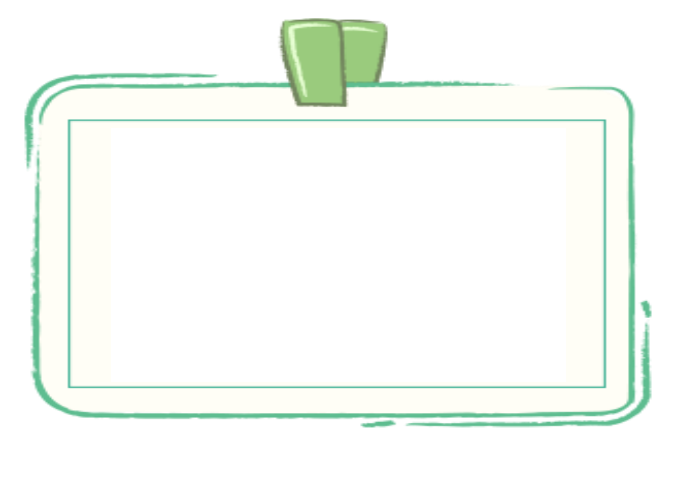 LUYỆN ĐỌC
Hai ngày nay đâu có đoàn khách tham quan nào? (băn khoăn)
- Mày đã dặn lão Sáu Bơ tối đánh xe ra bìa rừng chưa? (thì thào)
- Alô! Công an huyện đây! (rắn rỏi)
- Cháu quả là chàng gác rừng dũng cảm!  (dí dỏm, vui vẻ)
Giọng chậm rãi, nhanh, hồi hộp hơn ở đoạn kể về mưu trí và hành động dũng cảm của cậu bé có ý thức bảo vệ rừng. Chuyển giọng linh hoạt phù hợp với nhân vật.
Ba em làm nghề gác rừng. Tình yêu rừng của ba đã sớm truyền sang em.
Sáng hôm ấy, ba về thăm bà nội ốm. Chiều đến, em đi loanh quanh theo lối ba vẫn đi tuần rừng. Phát hiện những dấu chân người lớn hằn trên đất, em thắc mắc: "Hai ngày nay đâu có đoàn khách tham quan nào?" Thấy lạ, em lần theo dấu chân. Khoảng hơn chục cây to cộ đã bị chặt thành từng khúc dài. Gần đó có tiếng bàn bạc:
- Mày đã dặn lão Sáu Bơ tối đánh xe ra bìa rừng chưa?
Qua khe lá, em thấy hai gã trộm. Lừa khi hai gã mải cột các khúc gỗ, em lén chạy. Em chạy theo đường tắt về quán bà Hai, xin bà cho gọi điện thoại. Một giọng nói rắn rỏi vang lên ở đầu dây bên kia:
- A lô! Công an huyện đây!
Sau khi nghe em báo tin có bọn trộm gỗ, các chú công an dặn dò em cách phối hợp với các chú để bắt bọn trộm, thu lại gỗ.
Đêm ấy, lòng em như lửa đốt. Nghe thấy tiếng bành bạch của xe chở trộm gỗ, em lao ra. Chiếc xe tới gần... tới gần, mắc vào sợi dây chão chăng ngang đường, gỗ văng ra. Bọn trộm đang loay hoay lượm lại gỗ thì xe công an lao tới.
Ba gã trộm đứng khựng lại như rô bốt hết pin. Tiếng còng tay đã vang lên lách cách. Một chú công an vỗ vai em:
- Cháu quả là chàng gác rừng dũng cảm!
Theo NGUYỄN THỊ CẨM CHÂU
Người gác rừng tí hon

   	Ba em làm nghề gác rừng. Tình yêu rừng của ba đã sớm truyền sang em.
Sáng hôm ấy, ba về thăm bà nội ốm. Chiều đến, em đi loanh quanh theo lối ba vẫn đi tuần rừng. Phát hiện những dấu chân người lớn hằn trên đất, em thắc mắc: "Hai ngày nay đâu có đoàn khách tham quan nào?" Thấy lạ, em lần theo dấu chân. Khoảng hơn chục cây to cộ đã bị chặt thành từng khúc dài. Gần đó có tiếng bàn bạc:
- Mày đã dặn lão Sáu Bơ tối đánh xe ra bìa rừng chưa?
     Qua khe lá, em thấy hai gã trộm. Lừa khi hai gã mải cột các khúc gỗ, em lén chạy. Em chạy theo đường tắt về quán bà Hai, xin bà cho gọi điện thoại. Một giọng nói rắn rỏi vang lên ở đầu dây bên kia:
- A lô! Công an huyện đây!
     Sau khi nghe em báo tin có bọn trộm gỗ, các chú công an dặn dò em cách phối hợp với các chú để bắt bọn trộm, thu lại gỗ.
    Đêm ấy, lòng em như lửa đốt. Nghe thấy tiếng bành bạch của xe chở trộm gỗ, em lao ra. Chiếc xe tới gần... tới gần, mắc vào sợi dây chão chăng ngang đường, gỗ văng ra. Bọn trộm đang loay hoay lượm lại gỗ thì xe công an lao tới.
Ba gã trộm đứng khựng lại như rô bốt hết pin. Tiếng còng tay đã vang lên lách cách. Một chú công an vỗ vai em:
- Cháu quả là chàng gác rừng dũng cảm!
Theo NGUYỄN THỊ CẨM CHÂU
(1)
(2)
(3)
LUYỆN ĐỌC NỐI TIẾP TỪNG ĐOẠN
LUYỆN ĐỌC
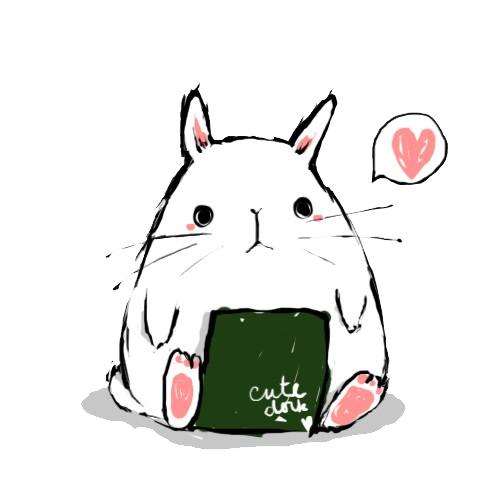 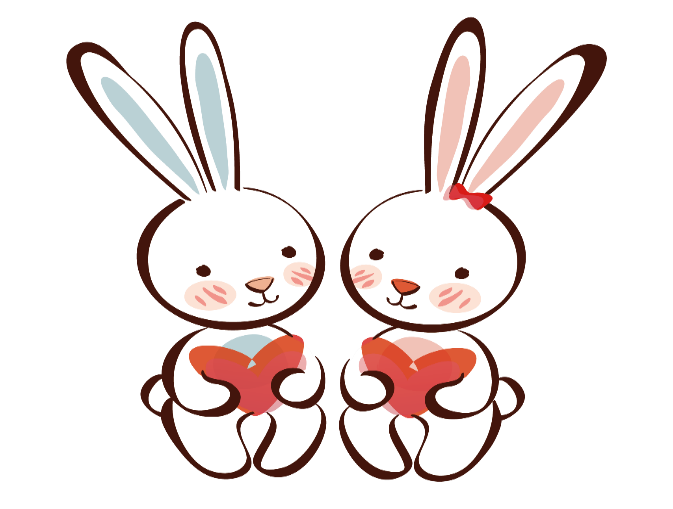 Luyện đọc câu
Luyện đọc đúng
loanh quanh
loay hoay
bành bạch
đứng khựng lại
+ Hai ngày nay/ đâu có đoàn khách tham quan nào?
+ Mày đã dặn lão Sáu Bơ/ tối đánh xe ra bìa rừng chưa?
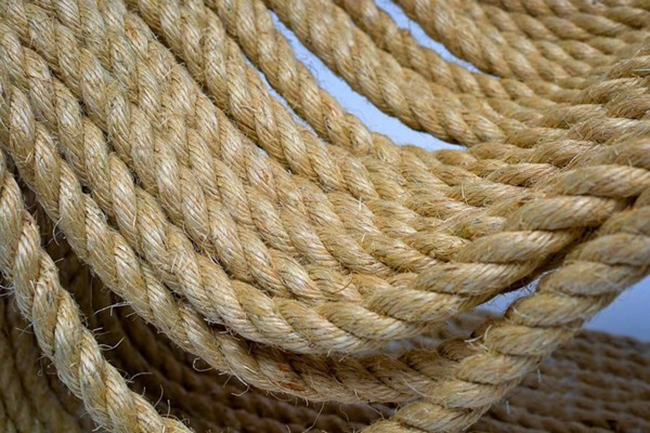 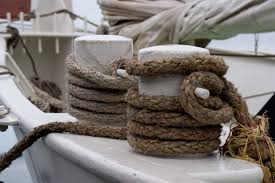 Dây chão: dây thừng lớn , chắc
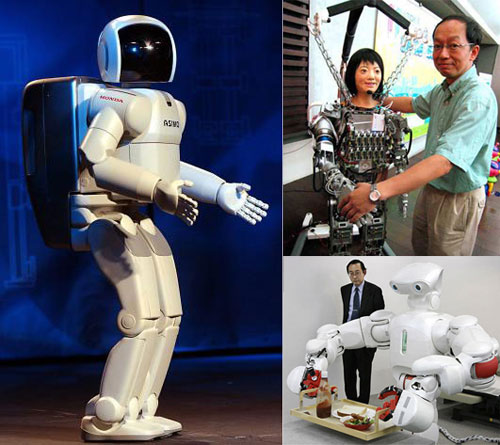 Rô bốt: Là một thiết bị cơ khí có thể có hình dạng giống người hoặc không giống người.
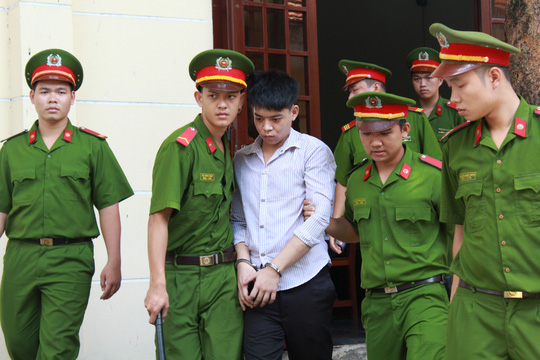 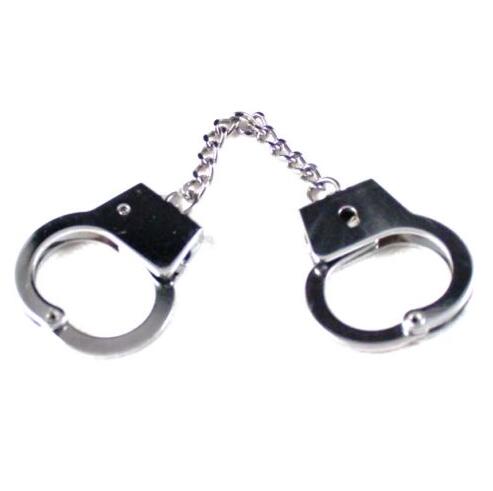 Còng tay: Vòng sắt dùng để khóa tay kẻ phạm tội
LUYỆN ĐỌC THEO CẶP ( 2 PHÚT)
TÌM HIỂU NỘI DUNG BÀI
THẢO LUẬN NHÓM 4  (3 PHÚT)
Theo lối ba vẫn đi tuần rừng, bạn nhỏ đã phát
 hiện được điều gì?
Khi loanh quanh theo lối ba tuần rừng, bạn nhỏ đã phát hiện ra những dấu chân lạ của người lớn hằn trên mặt đất.
[Speaker Notes: Qua câu giới thiệu ở đầu bài chúng  ta đã biết rằng, ba của bạn nhỏ làm nghề gác rừng hay chính là nghề kiểm lâm. Chính vì vậy bạn nhỏ đã sớm  được truyền tình yêu tha thiết với rừng từ ba mình. Và trong 1 ngày ba vắng nhà bạn nhỏ vẫnloanh quanh theo lối ba tuần rừng. Vậy các bạn hãy cho cô biết khi vẫn đi qua lối bà tuần rừng bạn  nhỏ phát hiện ra điều gì?.....Khi phát hiện ra điều này bạn nhỏ đã phản ứng ntnao? Bạn nhỏ đã thắc mắc 2 ngày nay làm gì có đoàn khách nào tham quan rồi đi lần theo dấu chân và phát hiện hai tên trộm gỗ đang bàn bạc với nhau.]
La
- Lần theo dâu chân, bạn nhỏ đã nhìn thấy những gì, nghe thấy những gì ?
Hơn chục cây to bị chặt thành từng khúc dài; bọn trộm bàn nhau sẽ dùng xe để chuyển gỗ ăn trộm vào buổi tối
2. Kể những việc làm của bạn nhỏ cho thấy bạn là người thông minh?
Thắc mắc khi thấy dấu chân người lớn trong rừng – Lần theo dấu chân để tự giải đáp thắc mắc – Khi phát hiện ra bọn trộm gỗ, lén chạy theo đường tắt báo công an
[Speaker Notes: Tiếp cho cô biết khi phát hiện ra kế hoạch của bọn trộm, bạn nhỏ đã làm gì? Bạn nhỏ đã đợi khi 2 tên trộm mải cột các khúc gỗ, hải đã lén chạy theo đường tắt về quán bà hai xin gọi điện thoại nhờ. Từ những hành động này cuẩ bạn nhỏ. Chúng ta thấy được]
3.Kể những việc làm của bạn nhỏ cho thấy bạn là người dũng cảm?
Chạy đi báo công an về hành động của bọn xấu. Phối hợp với  các chú công an bắt bọn trộm gỗ
4. Trao đổi với bạn cùng lớp để làm rõ những ý sau: 
a.) Vì sao bạn nhỏ tự nguyện tham gia bắt bọn trộm gỗ? 
b.) Em học tập ở bạn nhỏ điều gỉ?
a. Vì sao bạn nhỏ tự nguyện tham gia bắt bọn trộm gỗ?
- Bạn yêu rừng, sợ rừng bị tàn phá
- Bạn hiểu rừng là tài sản chung, ai cũng phải có trách nhiệm giữ gìn và bảo vệ.
Em  học tập được ở bạn nhỏ điều gì?
- Đức tính dũng cảm, sự táo bạo.- Sự bình tĩnh, thông minh xử li tình huống.- Tinh thần trách nhiệm bảo vệ rừng.
=> Nhờ tình yêu rừng, sự thông minh và lòng dũng cảm, bạn nhỏ đã bảo vệ được khu rừng dù còn rất nhỏ tuổi. Đây là hành động đáng khen, đáng học tập.
Nêu nội dung bài đọc?
Nội dung:
Biểu dương sự thông minh, dũng cảm và ý thức bảo vệ rừng của một công dân nhỏ tuổi.
LUYỆN ĐỌC DIỄN CẢM
Đêm ấy, / lòng em như lửa đốt.// Nghe thấy tiếng bành bạch của xe chở trộm gỗ,/ em lao ra.// Chiếc xe tới gần… tới gần,/ mắc vào sợi dây chão chăng ngang đường, /gỗ văng ra.// Bọn trộm đang loay hoay/ lượm lại gỗ thì xe công an lao tới.//
Ba gã trộm đứng khựng lại/ như rô bốt hết pin.// Tiếng còng tay đã vang lên lách cách. // Một chú công an vỗ vai em://
- Cháu quả là chàng gác rừng dũng cảm !
Vận dụng
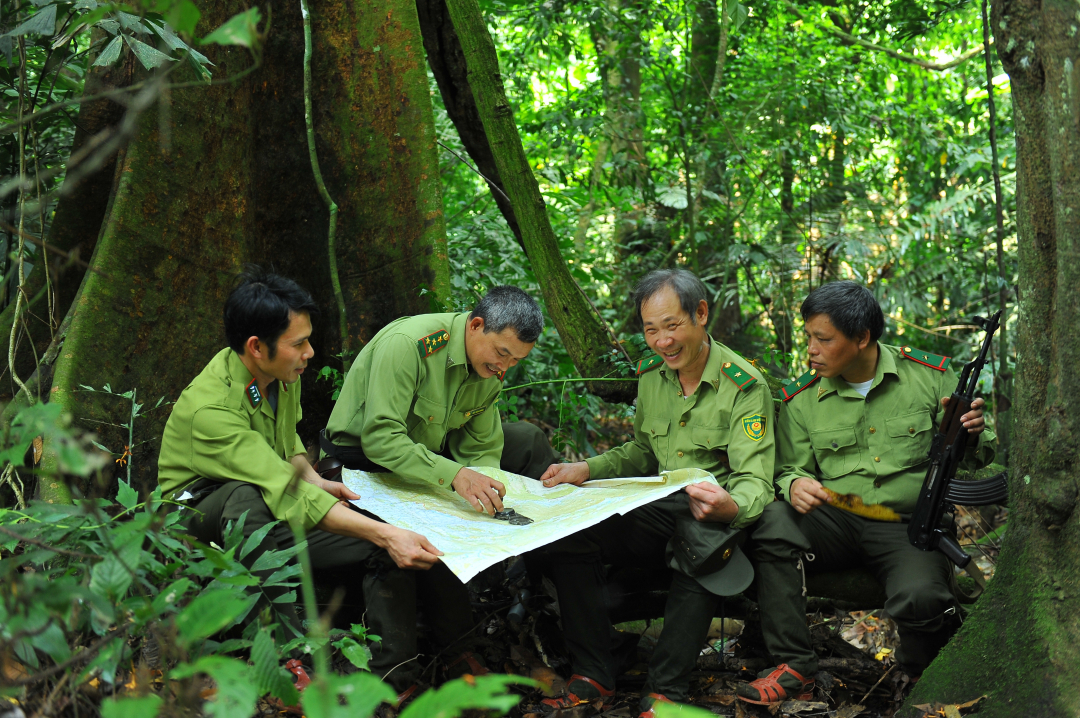 Tìm phương án đúng nhất:
Trách nhiệm bảo vệ rừng là của:
A.  Người lớn.
B.  Thanh, thiếu niên.
C.  Kiểm lâm, công an.
D. Tất cả mọi người.
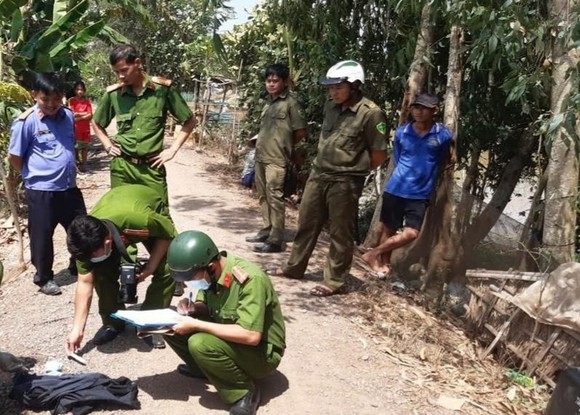 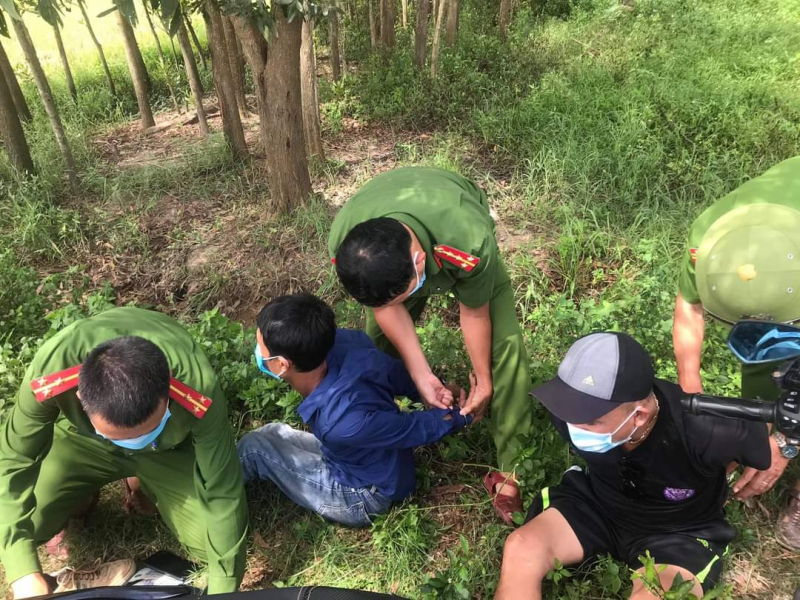 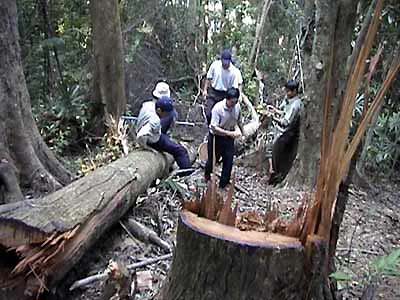 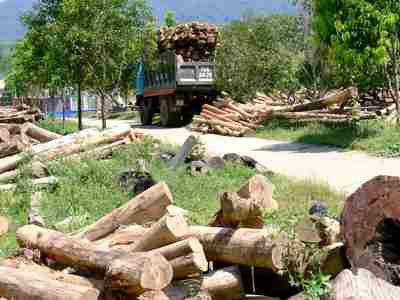 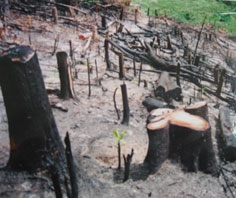 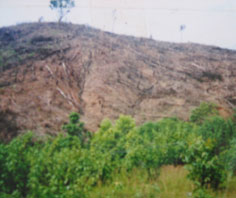 Em biết gì về tình trạng khai thác gỗ hiện nay?
Khai thác bừa bãi, khai thác cả rừng phòng hộ, rừng đầu nguồn.